Welcome!
On behalf of the ASCCC OERI, welcome to this discipline webinar, “ZTC Labs – Lab-Specific Challenges and Solutions”
If you are not already muted, please mute yourself upon arrival. As this is set up as a meeting, we will be able to have an actual discussion – but we need all those who are not speaking to be muted.
You are also encouraged to use the “chat” feature.
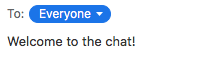 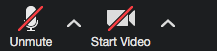 Zero Textbook Cost (ZTC) Labs – Lab-Specific Challenges and Solutions
Revised March 25, 2024. This work is licensed under a Creative Commons Attribution 4.0 International License. 
Attribute this slide deck as: "ZTC Labs – Lab-Specific Challenges and Solutions" by ASCCC OERI is licensed under CC BY 4.0.
Event Description
Labs are commonly reported to be one of the most challenging types of courses to get to ZTC. While openly-licensed lab manuals may be available, what do you do when printing is a must? Are the images in that open educational resource (OER) lab manual of sufficient quality? What is needed to make your homegrown lab manual OER? Join us for an interdisciplinary discussion of the unique barriers to establishing ZTC lab sections and approaches to overcoming them.
Presenters
Ying Liu
Biology, City College of San Francisco (ying.liu@mail.ccsf.edu)
Maria Morrow - maria-morrow@redwoods.edu
Biology/Ecology, College of the Redwoods
Benny Ng
Chemistry, LA Pierce College (ngbc@laccd.edu)
Sam Raskin (raskins@flc.losrios.edu)
Geology, Folsom Lake College
Suzanne Wakim
Biology, Butte College
wakimsu@butte.edu
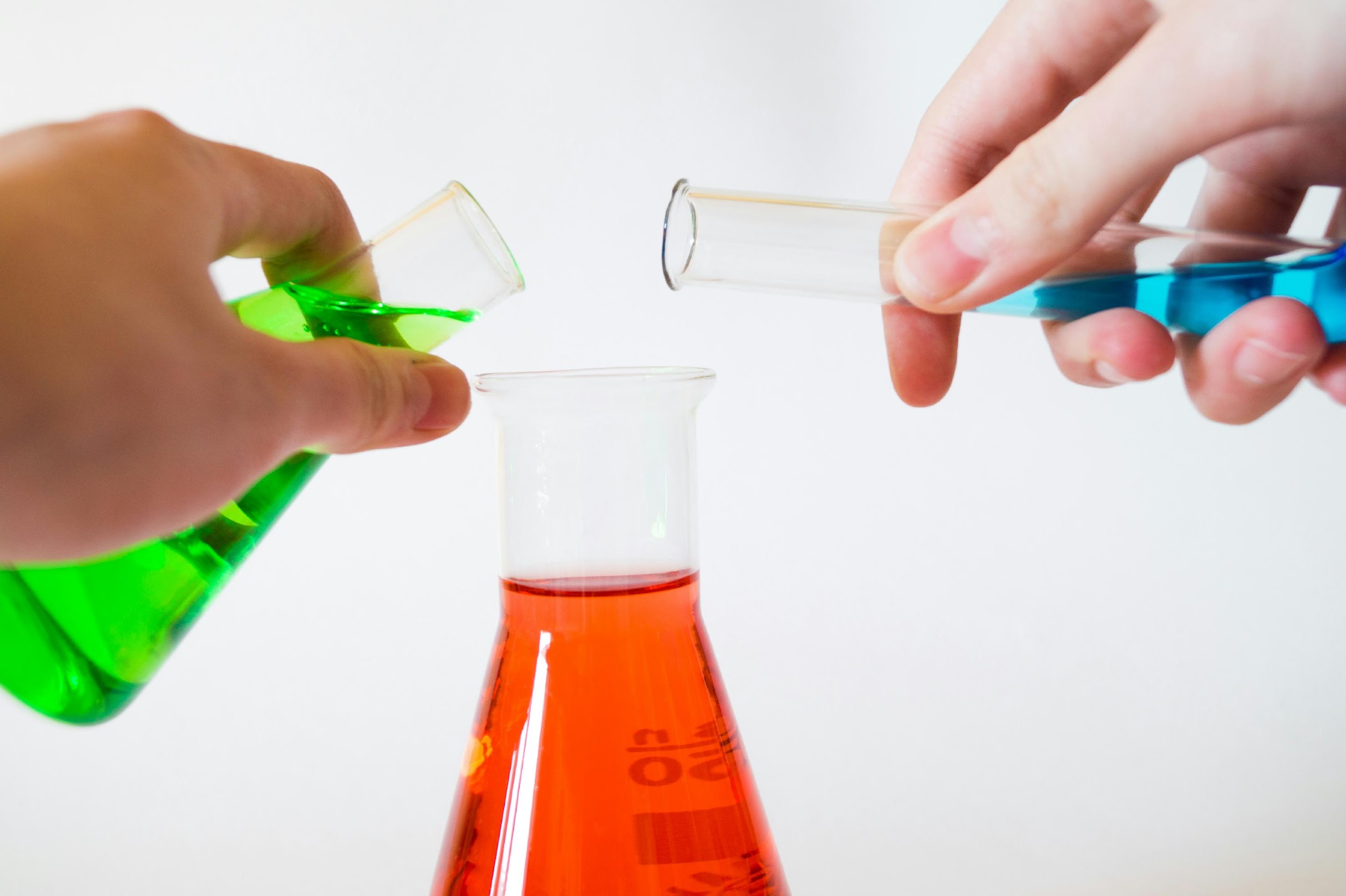 Photo by Alex Kondratiev on Unsplash
Overview
Creating OER Lab Manual
Lab-specific OER challenges
Overcoming the print hurdle to get to zero
What is needed to make your homegrown lab manual OER?
Creating an OER Lab Manual
Start a folder of images – save images from labs, provide students the option to contribute (with image credit)
Funds to hire a student to create diagrams?
Remix existing OER content. Source introductory text from existing OER texts.
Build on extras as you go!
Email me with your questions: maria-morrow@redwoods.edu
Other than the need to have printed materials, what lab-specific challenges to ZTC have you encountered?
[Speaker Notes: Ask the audience…]
Lab-specific challenges?
We’d like to share our lab manual as OER, but we don’t know where it came from.
Images in available OER are insufficient or of insufficient quality.
Existing OER are not aligned to the labs we offer.
Solutions?
Geology Convening
Geology Discipline March 2024 Discussion Questions
Geology Discussion Analysis
Geology Recommendations
Create Rock/ Mineral ID OER labs that refer to specific Sketchfabs and physical samples
Create a corresponding systemwide set of contextualized sketchfabs or short videos.
These would be used in online labs.
Could be backups for on-ground labs
Develop a corresponding standardized  kit of physical specimens that all ZTC-adopting departments should purchase in sufficient quantities
departments should be free to assemble their own equivalent kits if they prefer
departments could use their own collections to expand on standardized kit
Why and when is printing a must?
Printing is needed when…
Students have to document what they have done on paper.
Electronic options can’t be used (some colleges have policy not allowing students to bring electronic devices into the lab).
Internet availability is unreliable
Technology is not available for all
Questions / Discussions / Comments
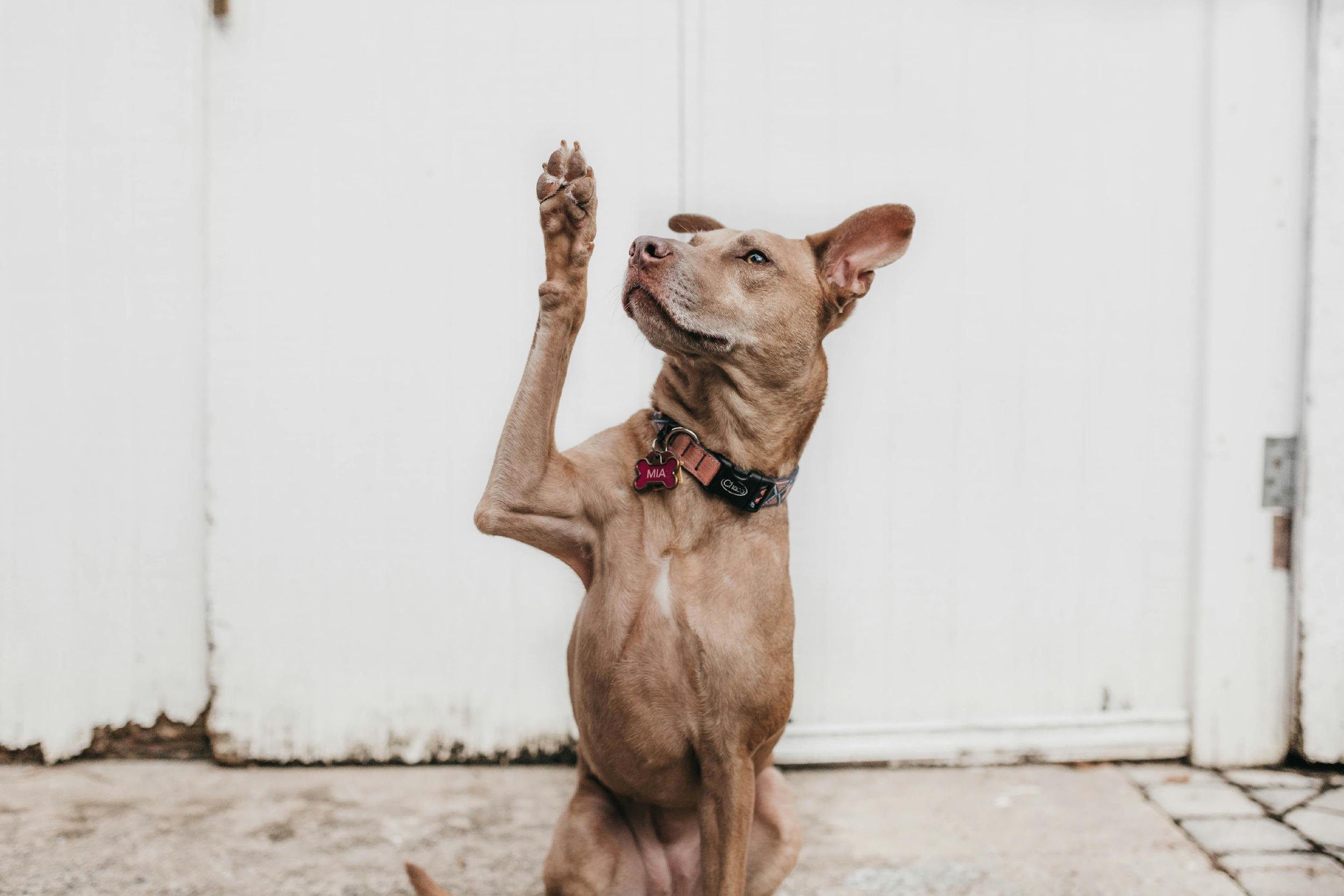 Photo by Camylla Battani on Unsplash
More Information
ASCCC OERI Website (asccc-oeri.org)
Resources
Image resources
Discipline specific resources
Webinars and Events
ASCCC OER E-Mail (oeri@asccc.org)
And to contact us…
General OERI E-Mail: oeri@asccc.org
Thanks!
Photo by Thgusstavo Santana from Pexels